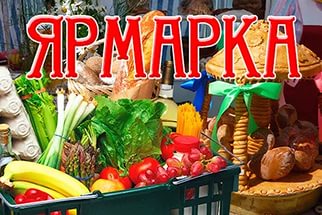 Составила: муз. руководитель
Свининникова Н.А.
Тайга 2016г.
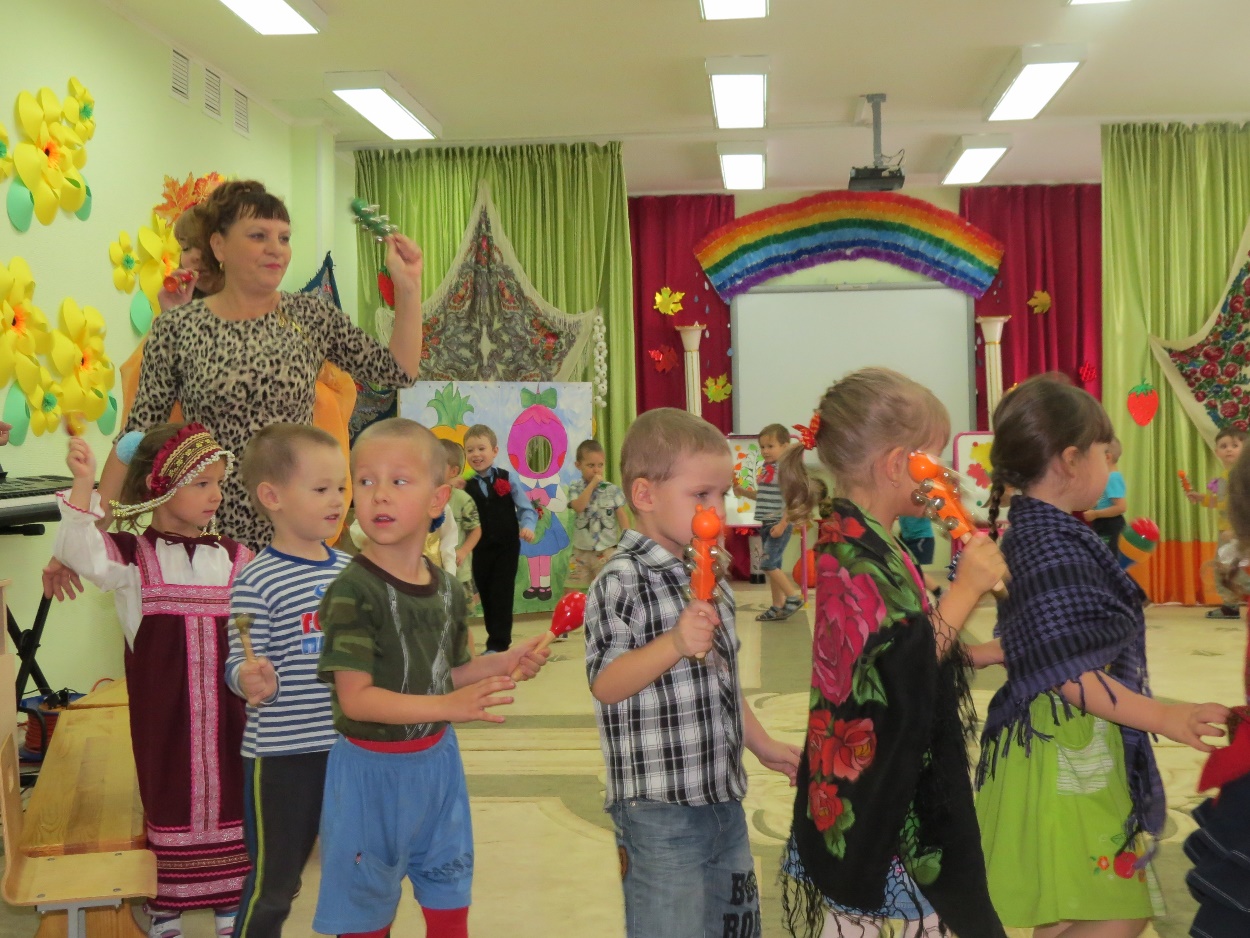 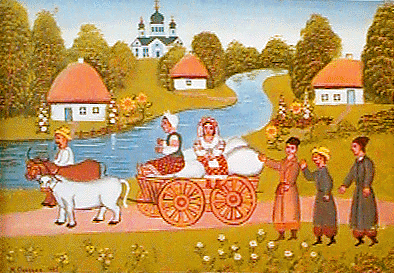 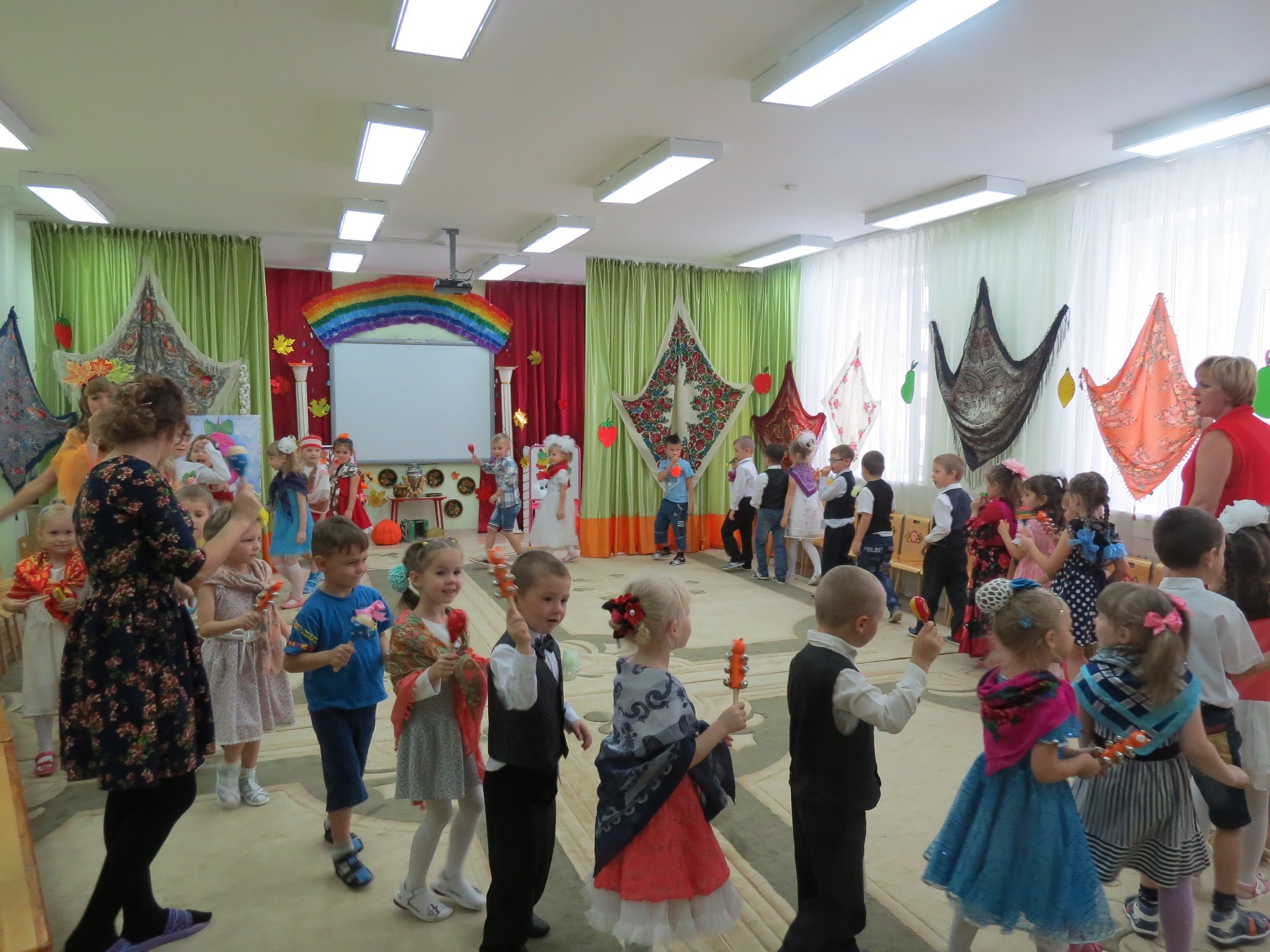 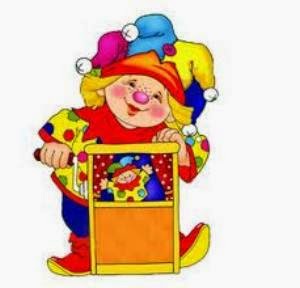 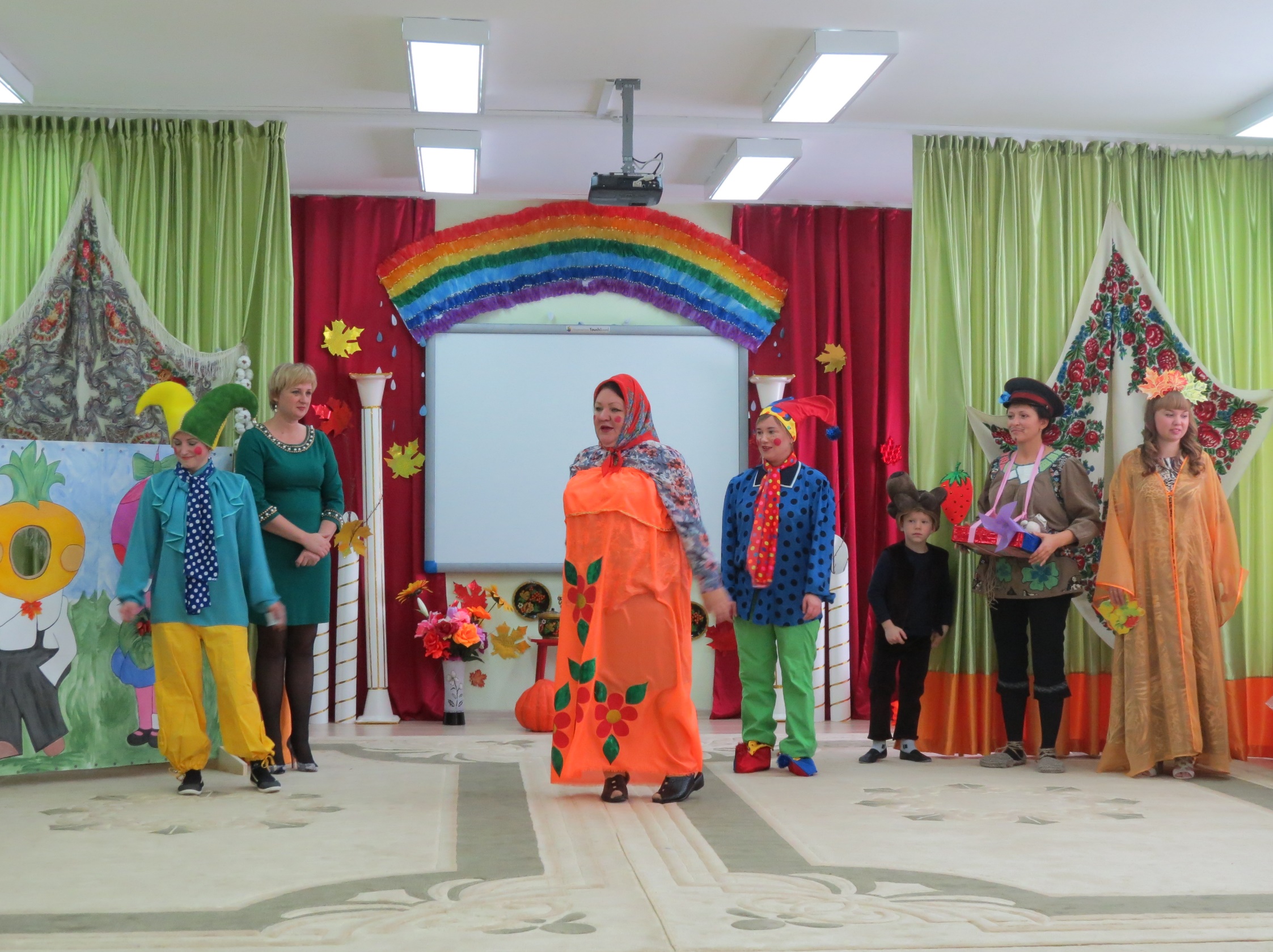 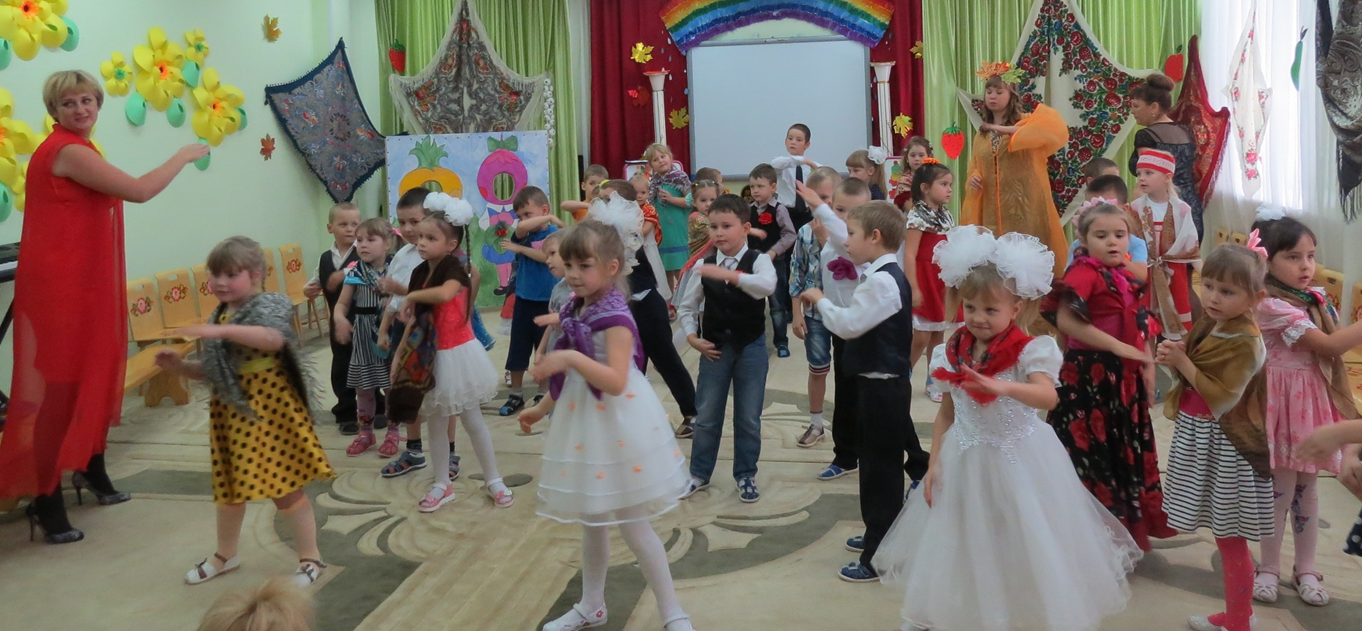 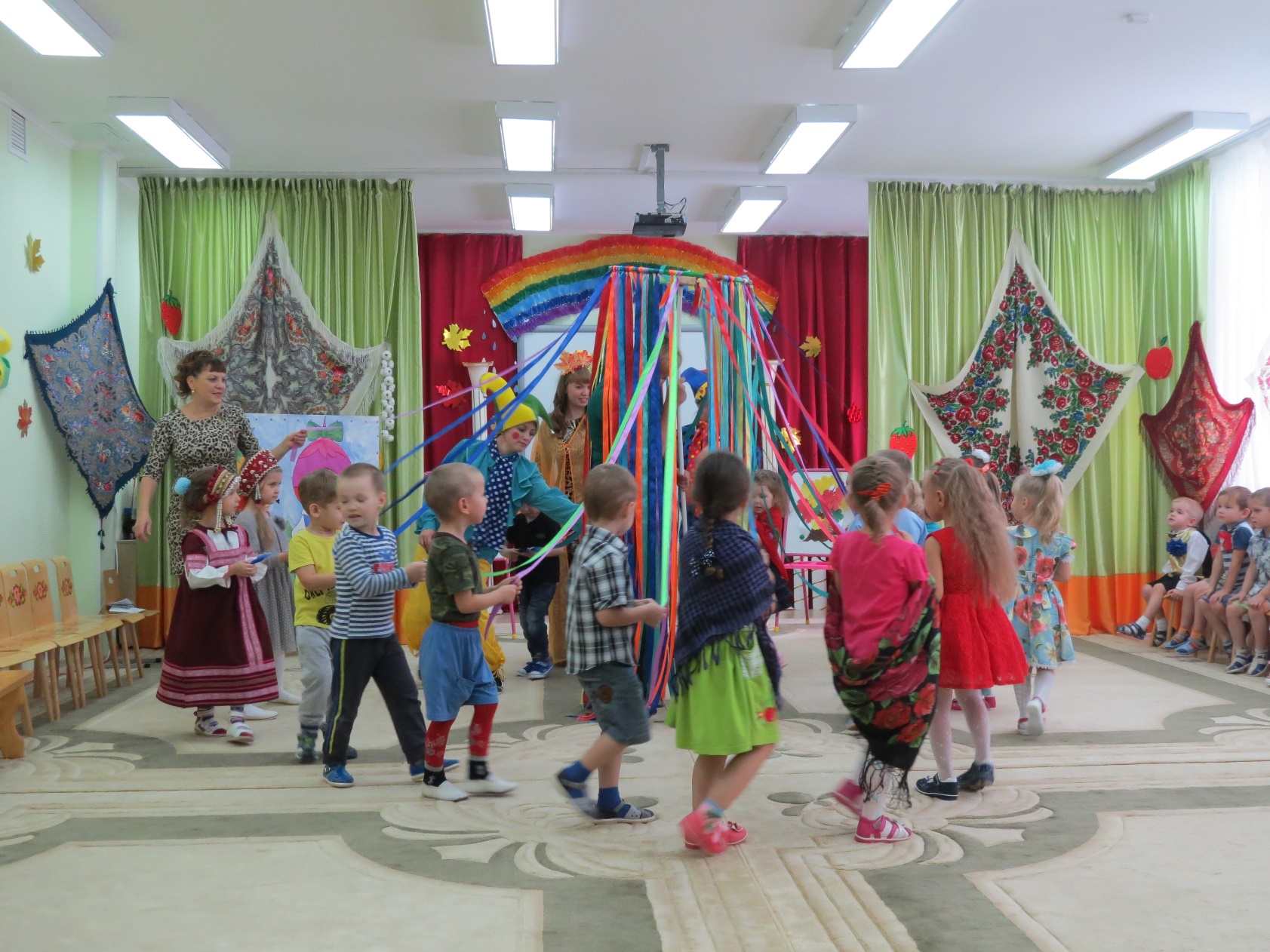 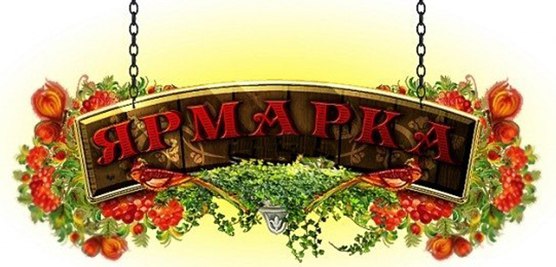 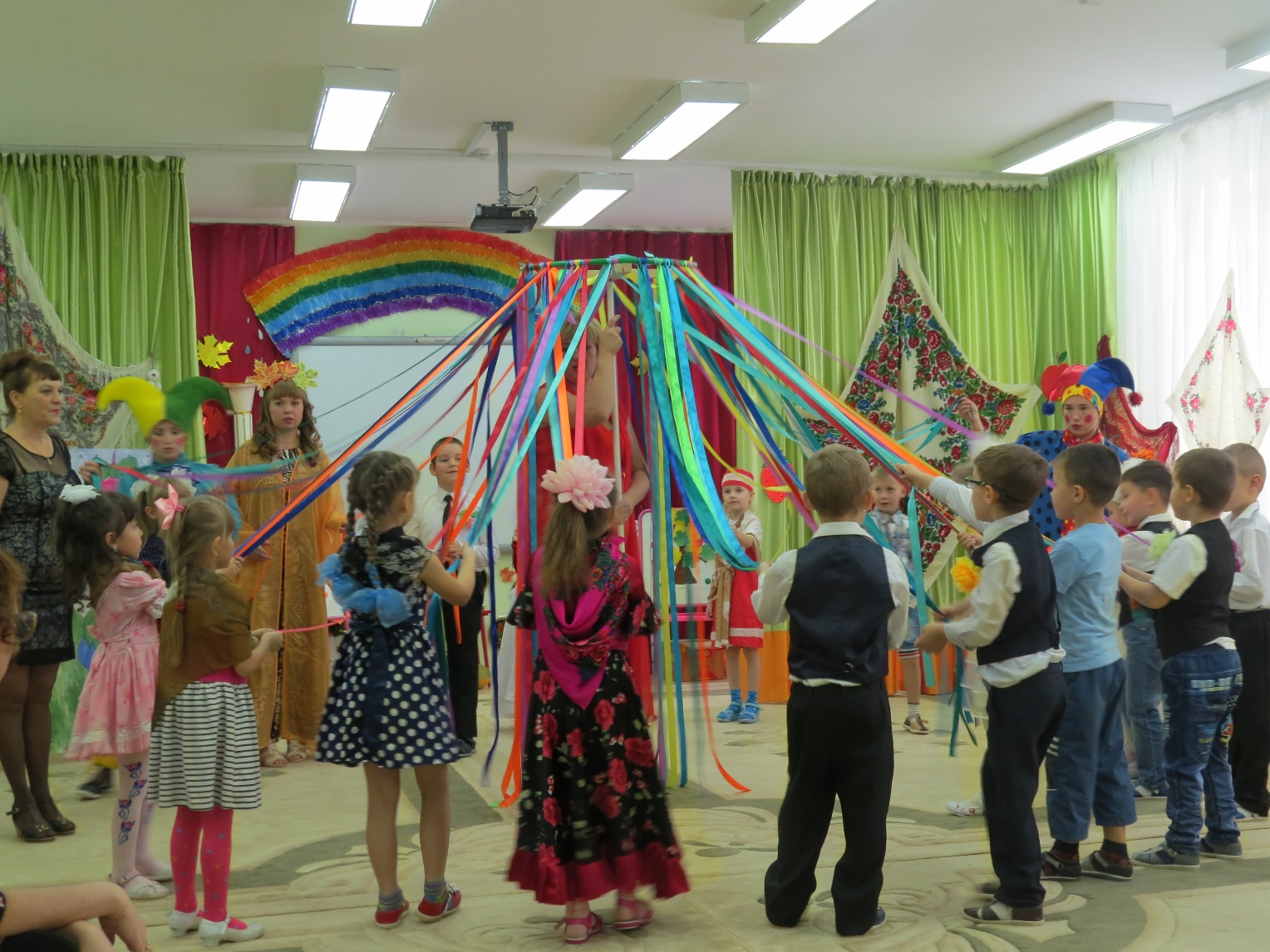 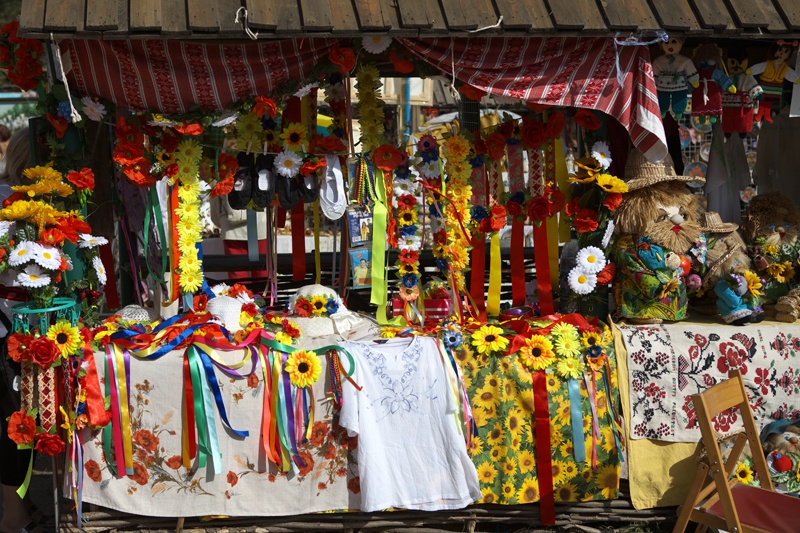 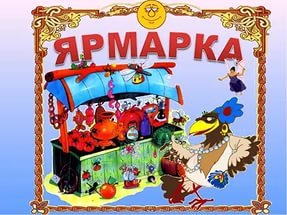 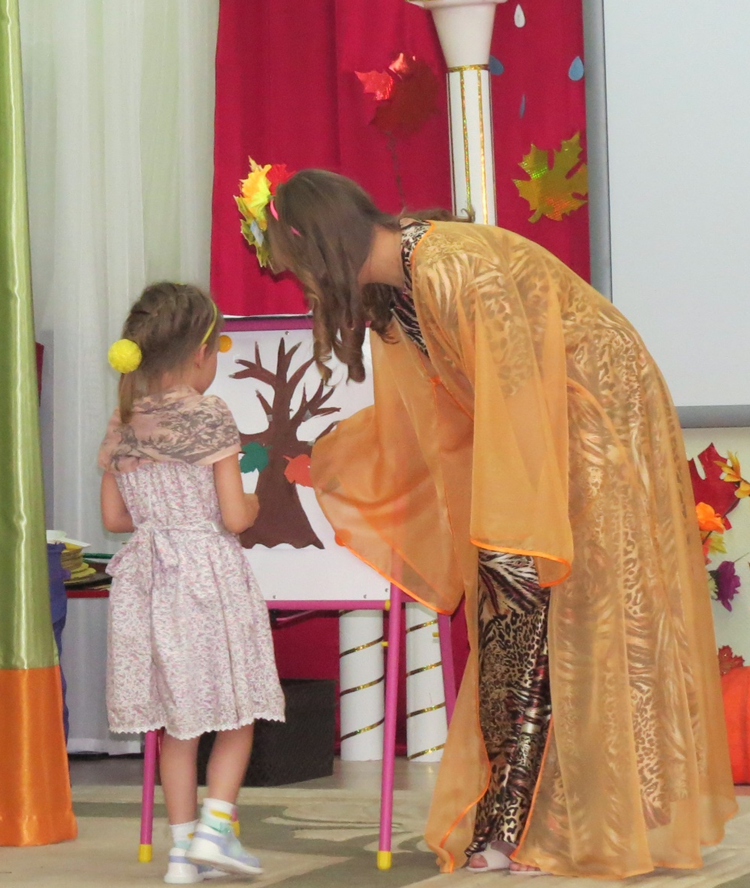 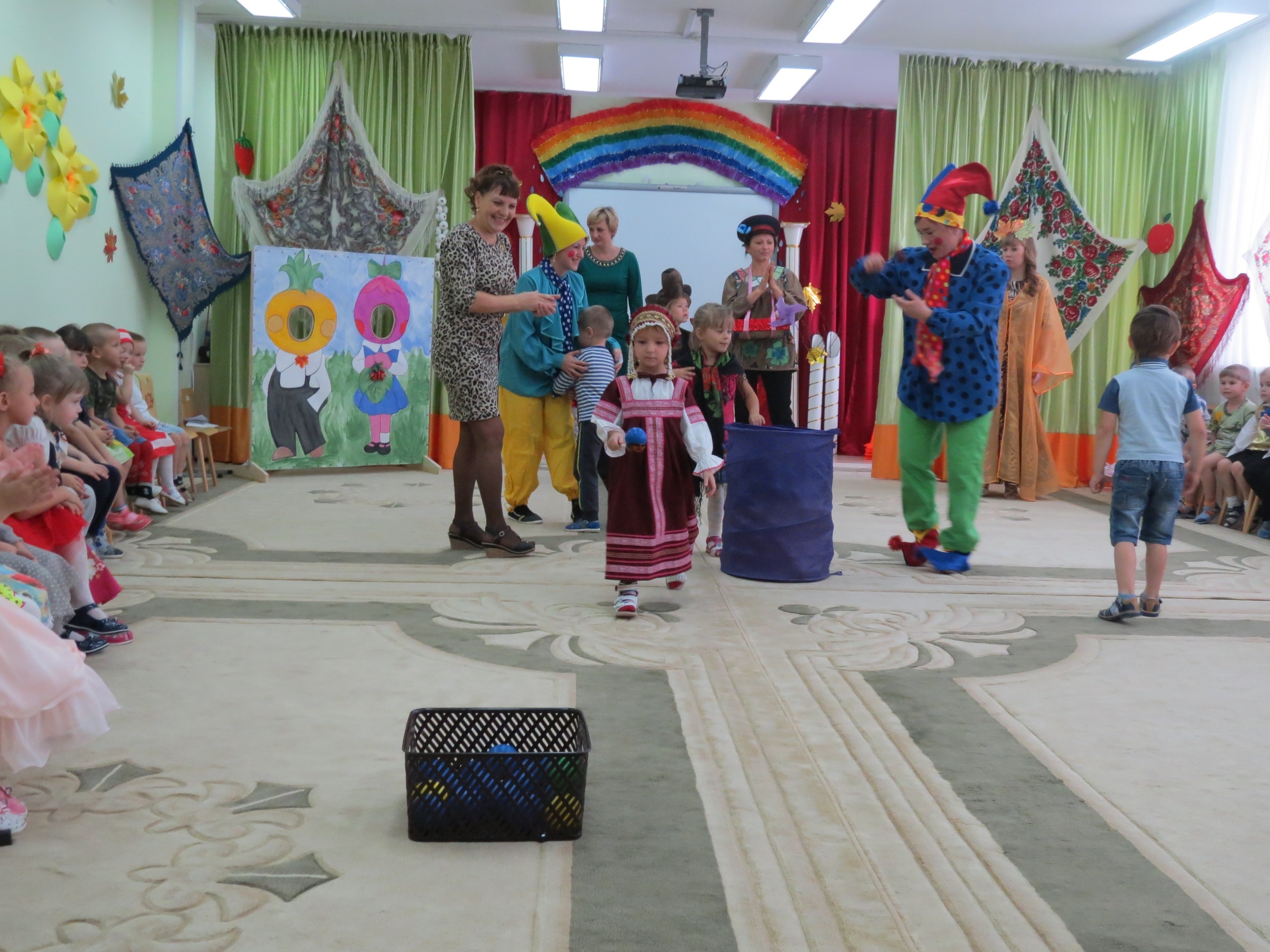 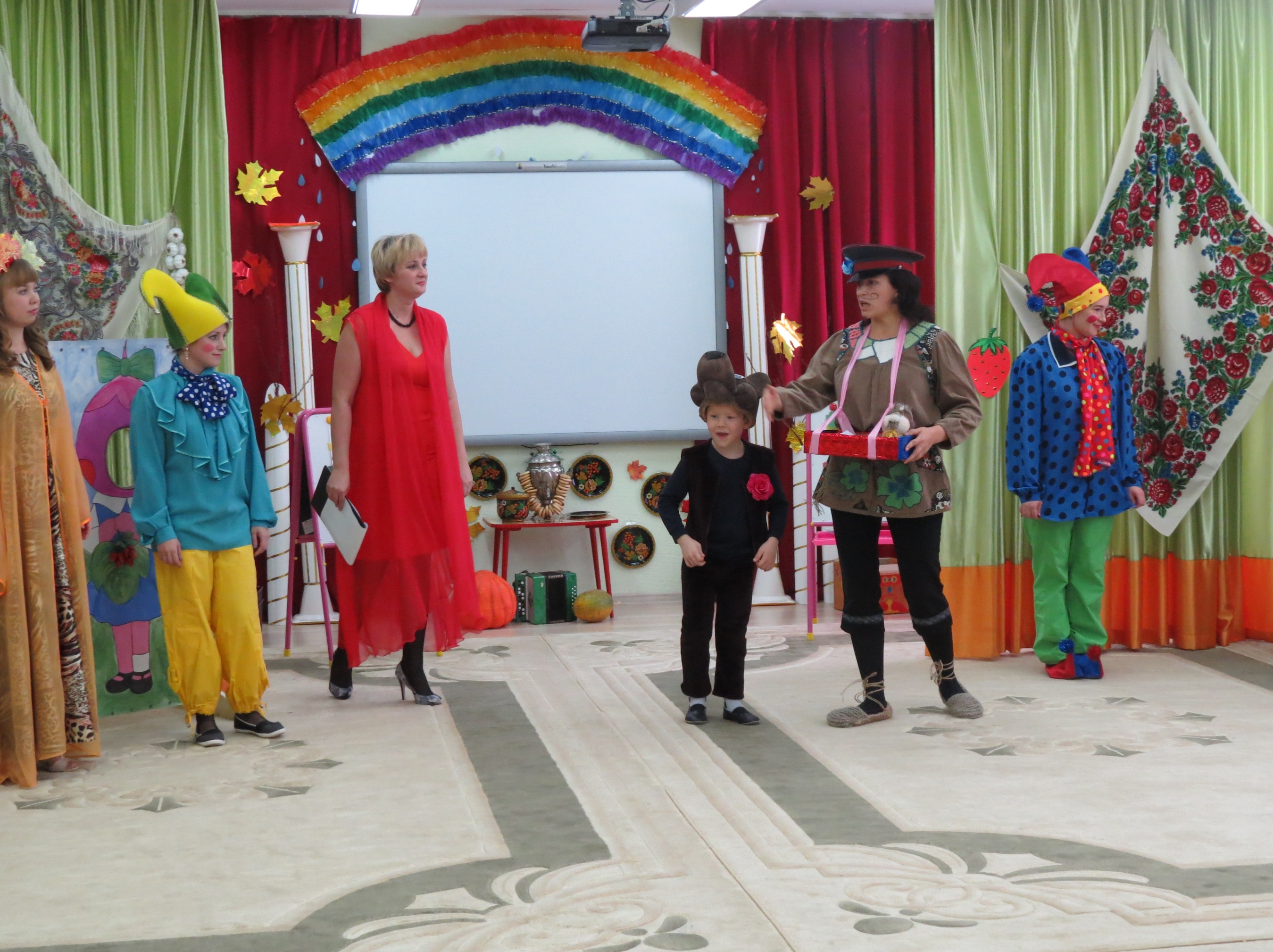 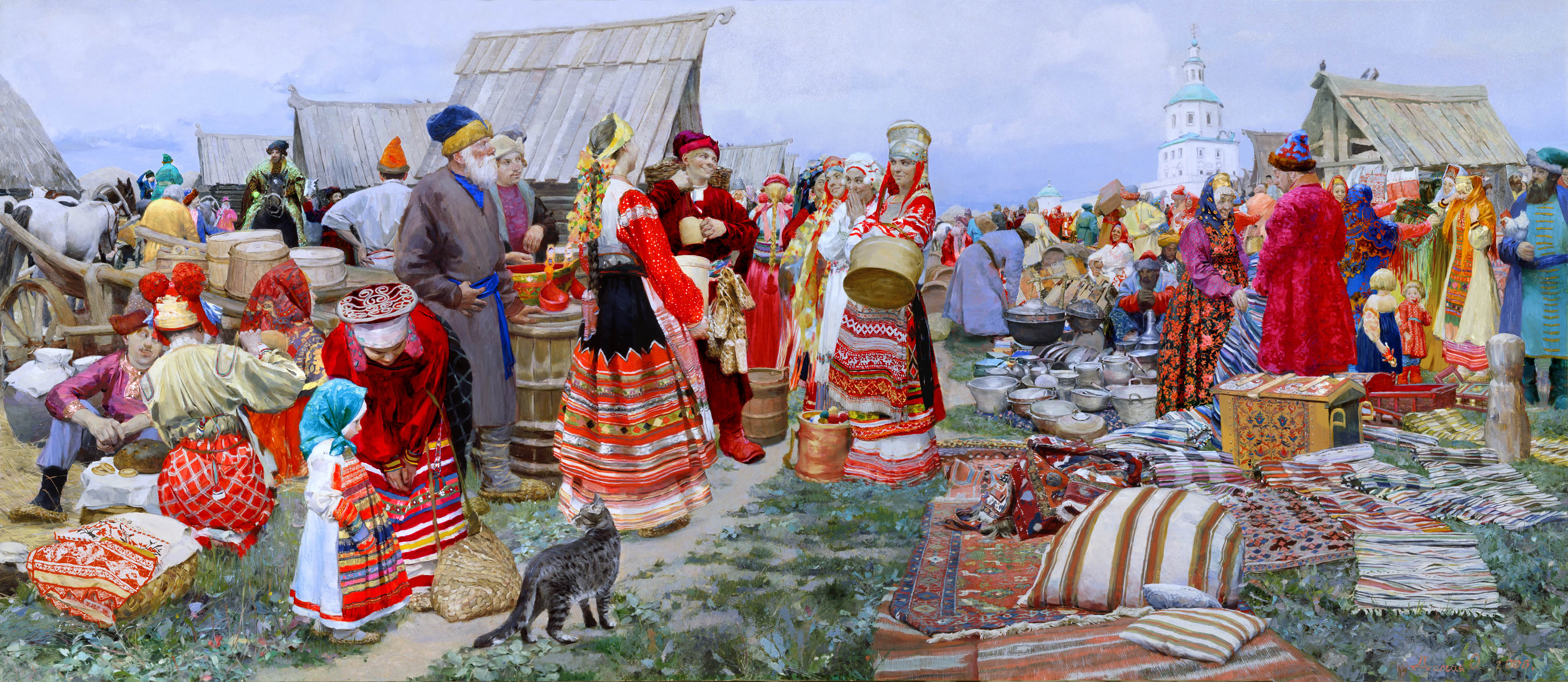 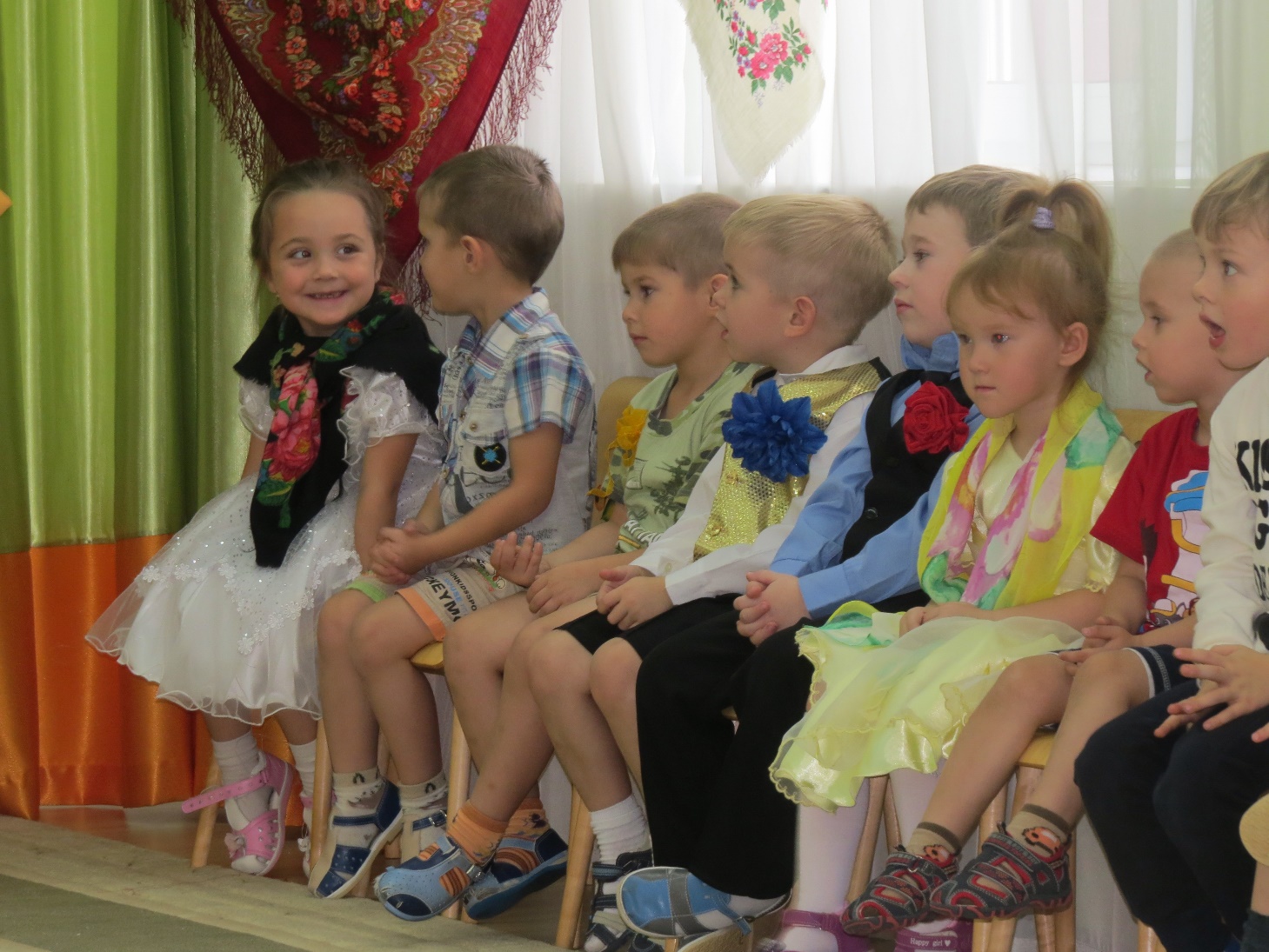 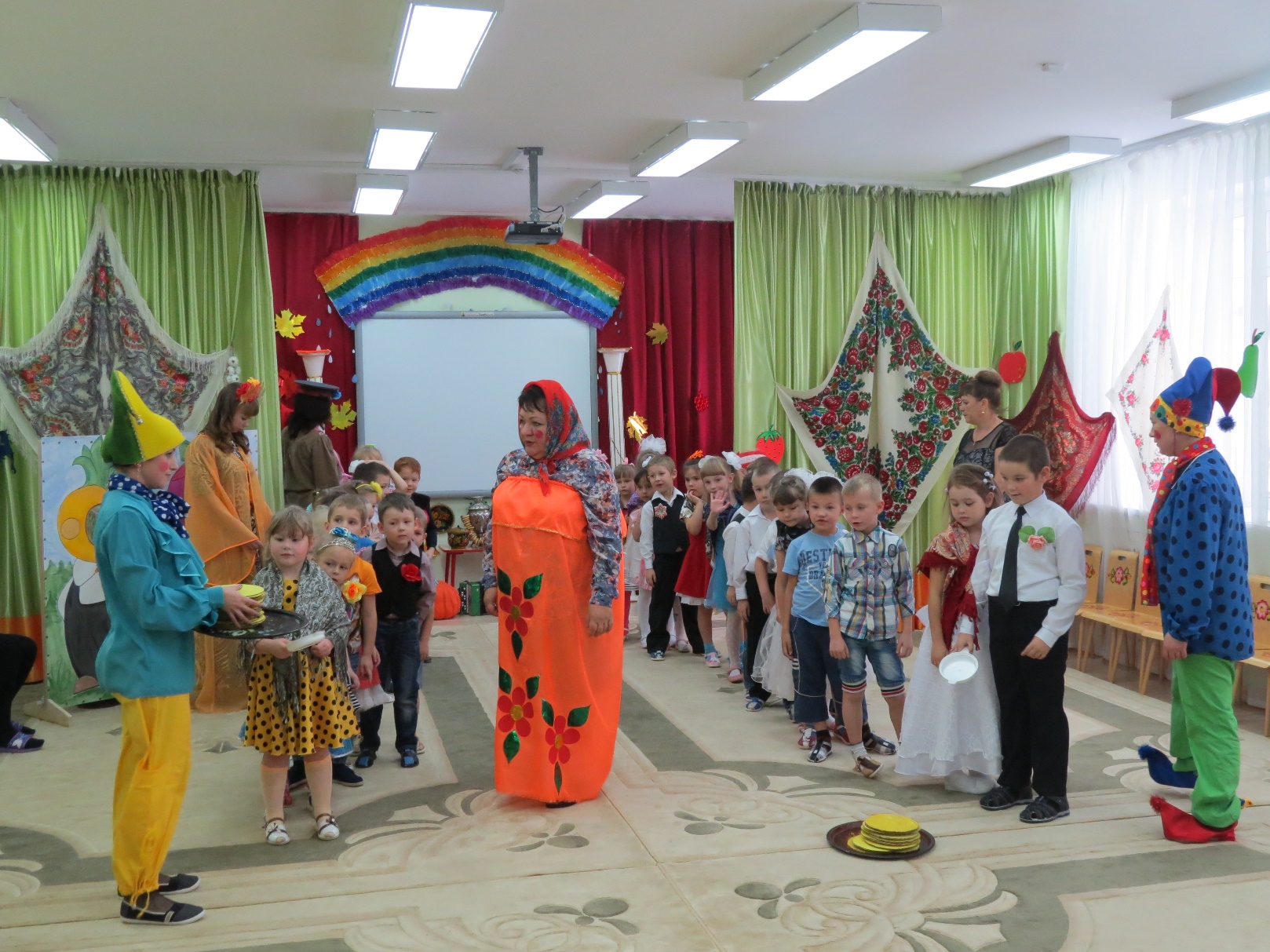 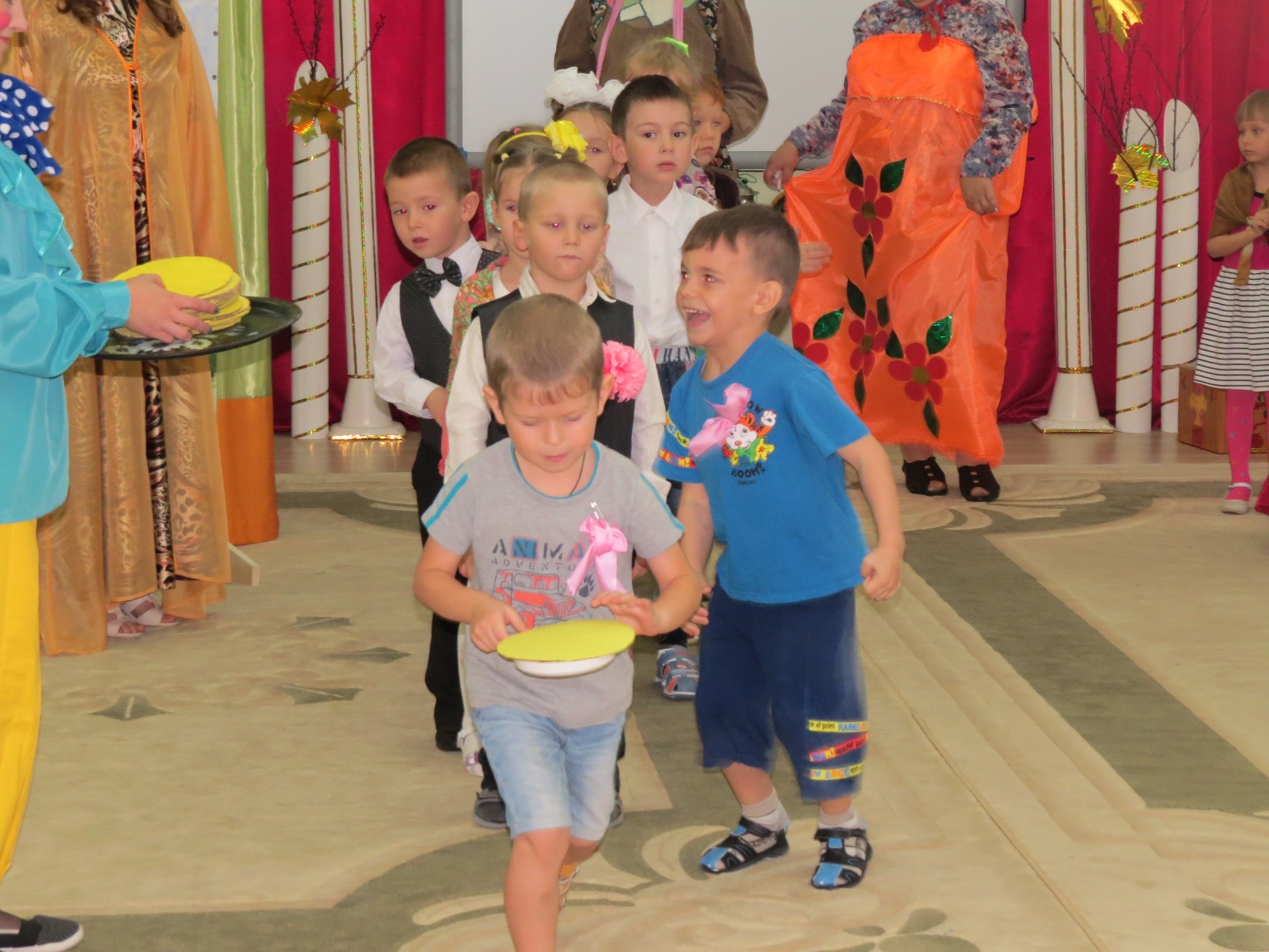 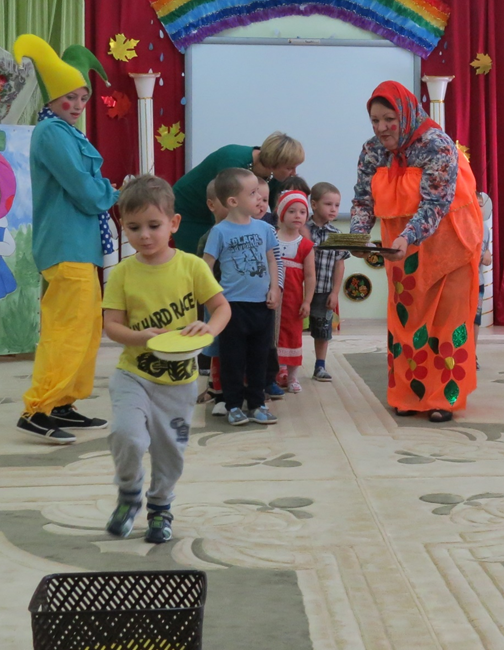 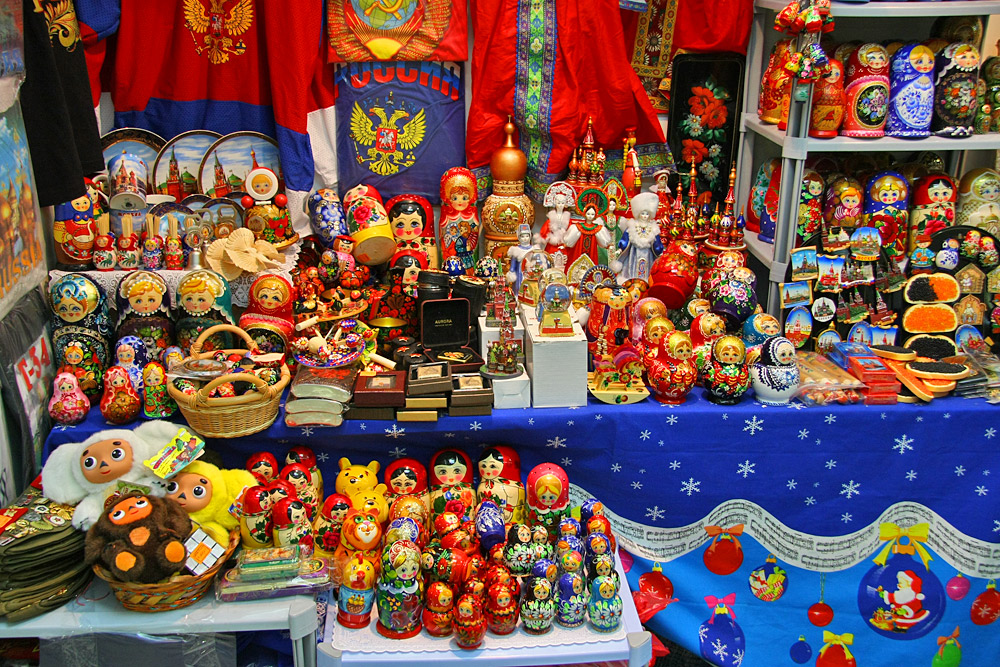 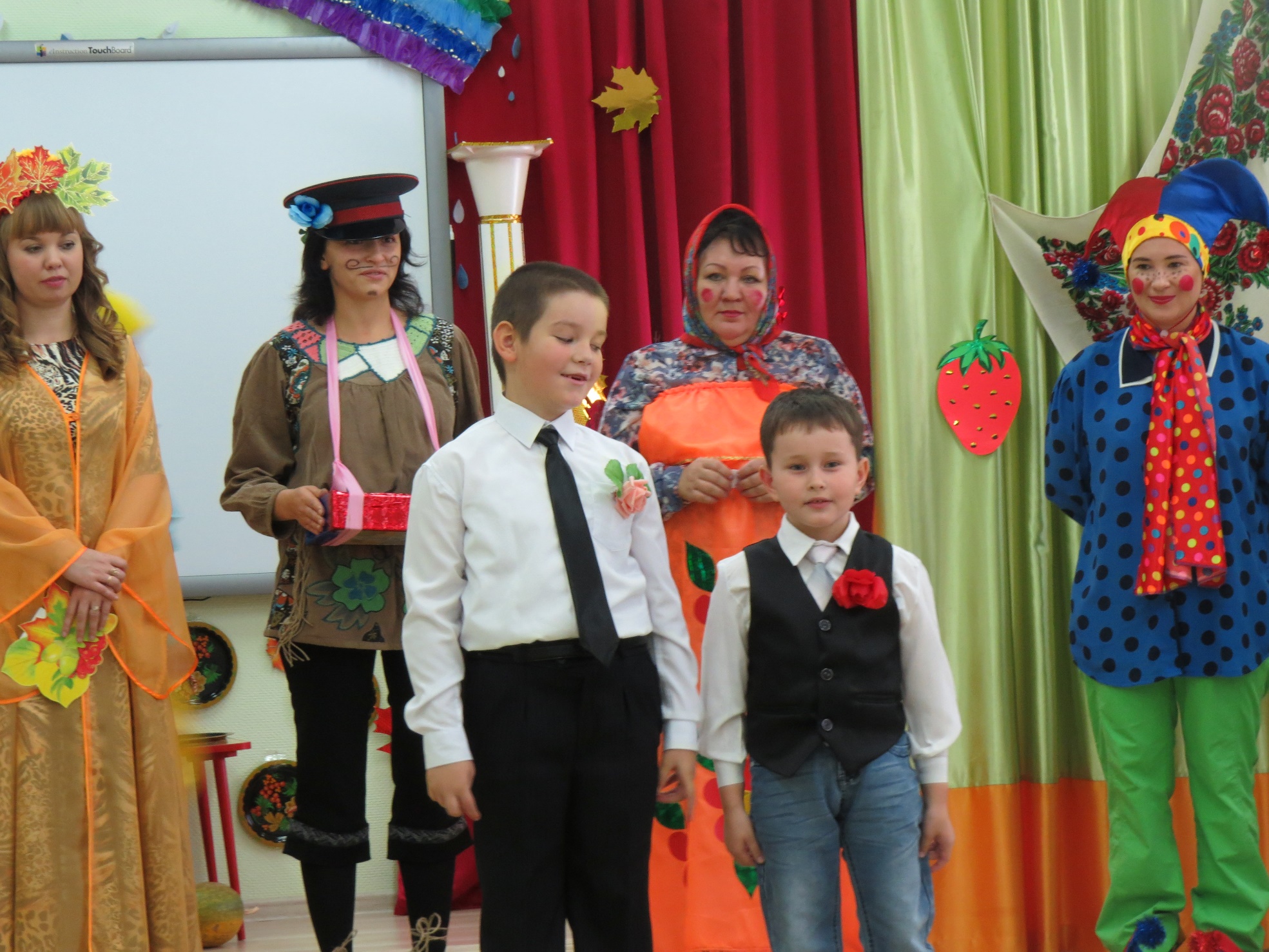 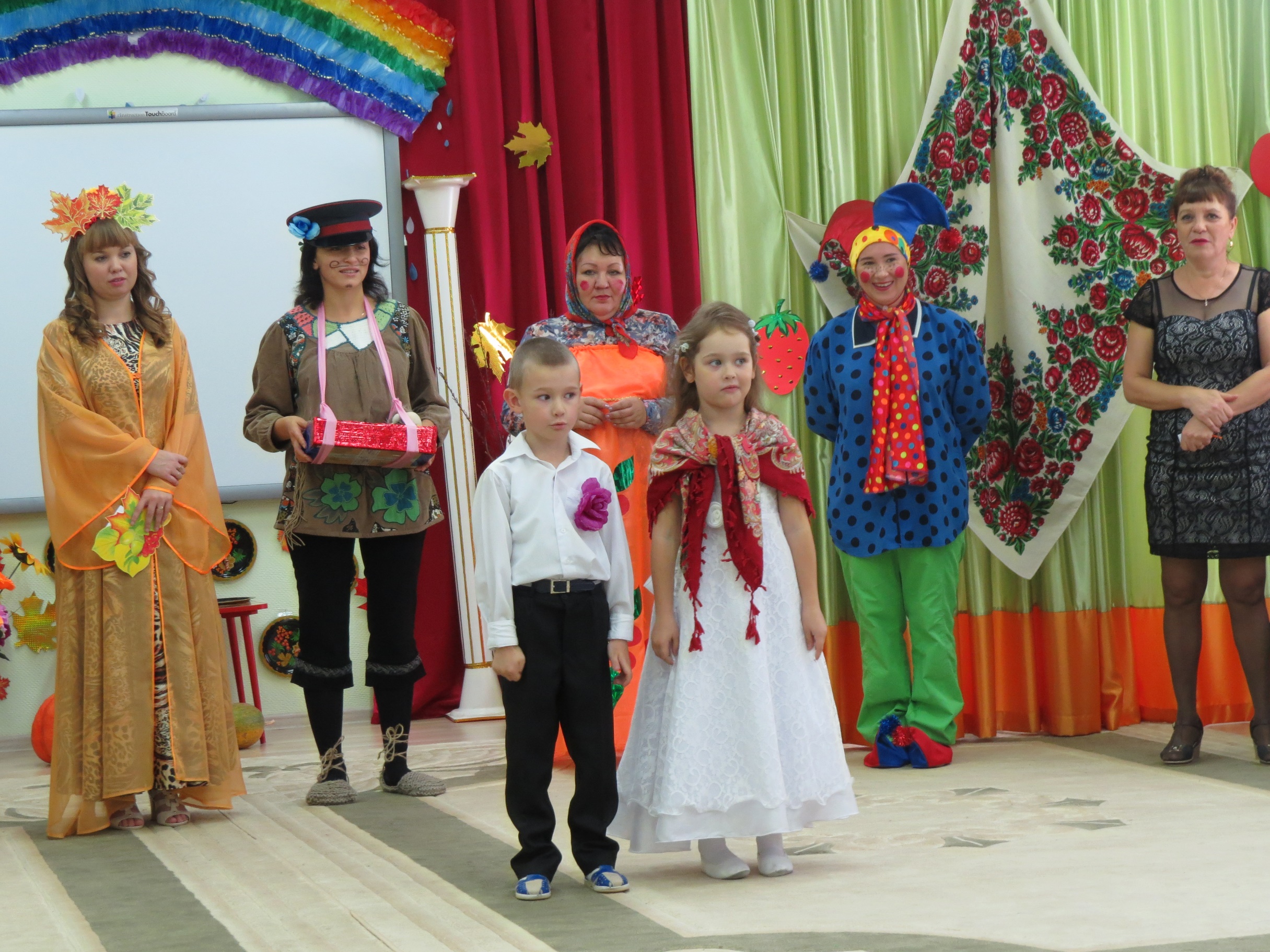 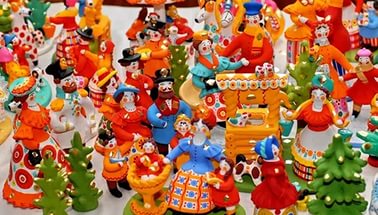 Группа «Одуванчик»
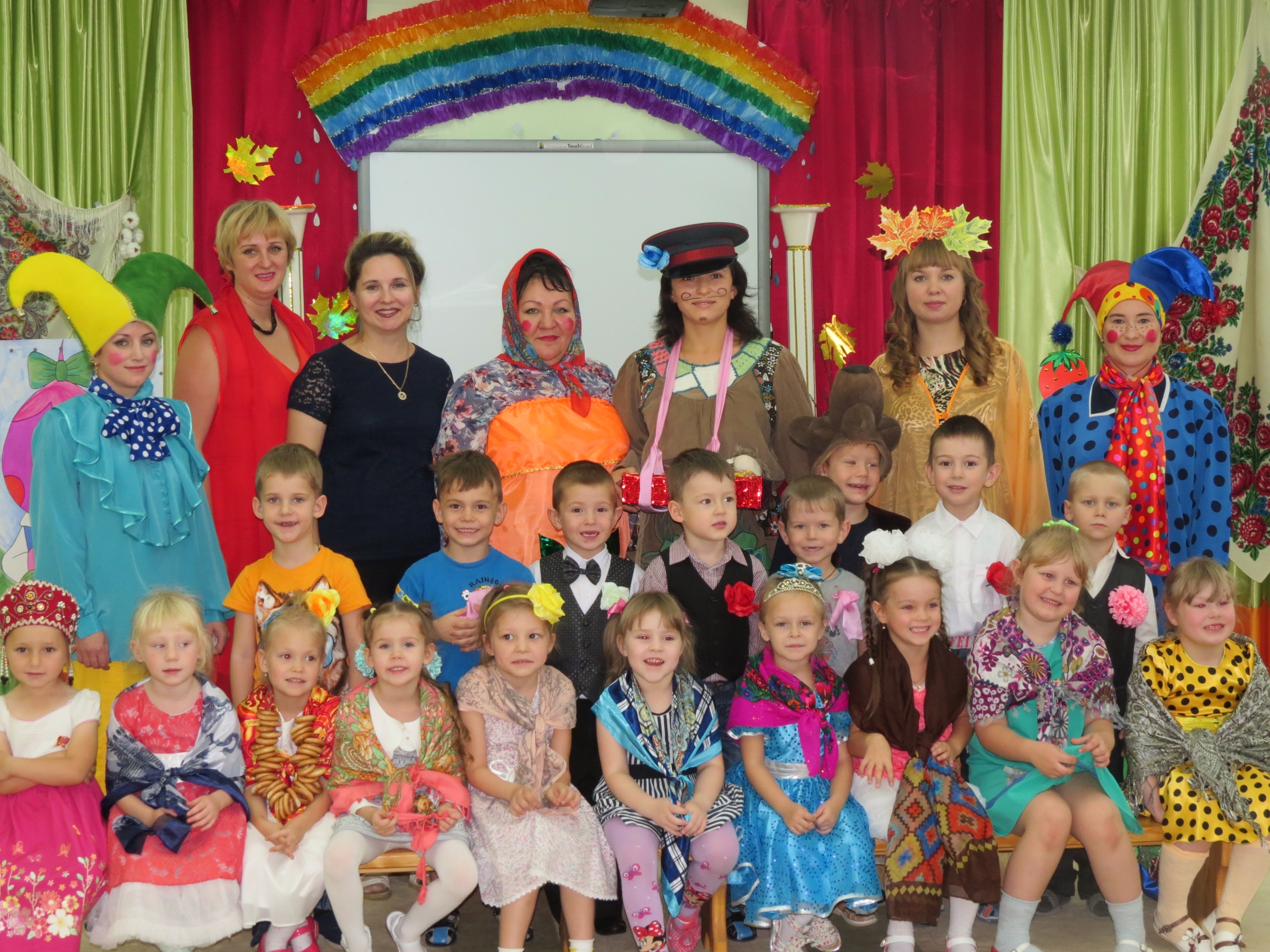 Группа «Ромашка»
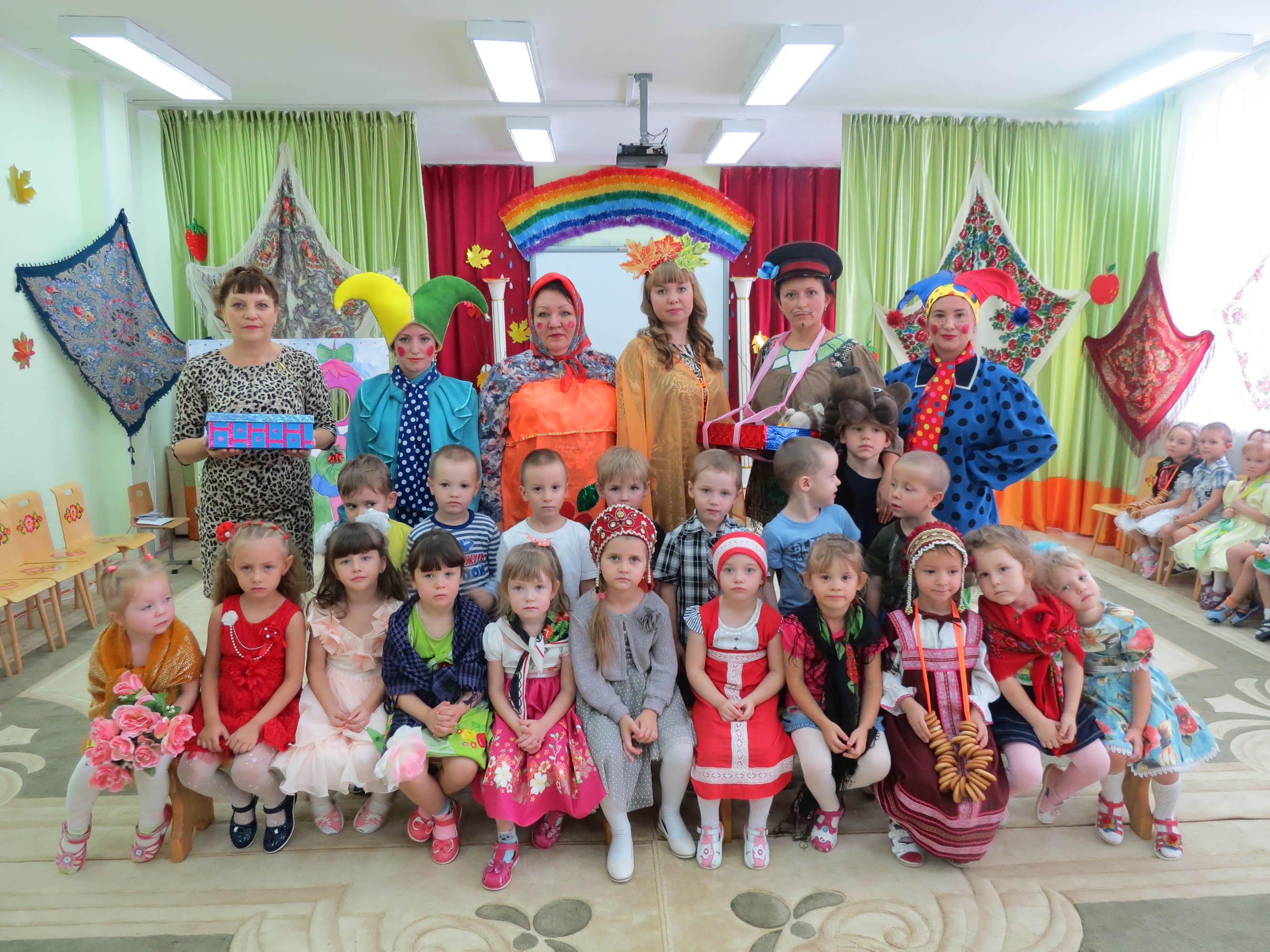 Группа «Маргаритка»
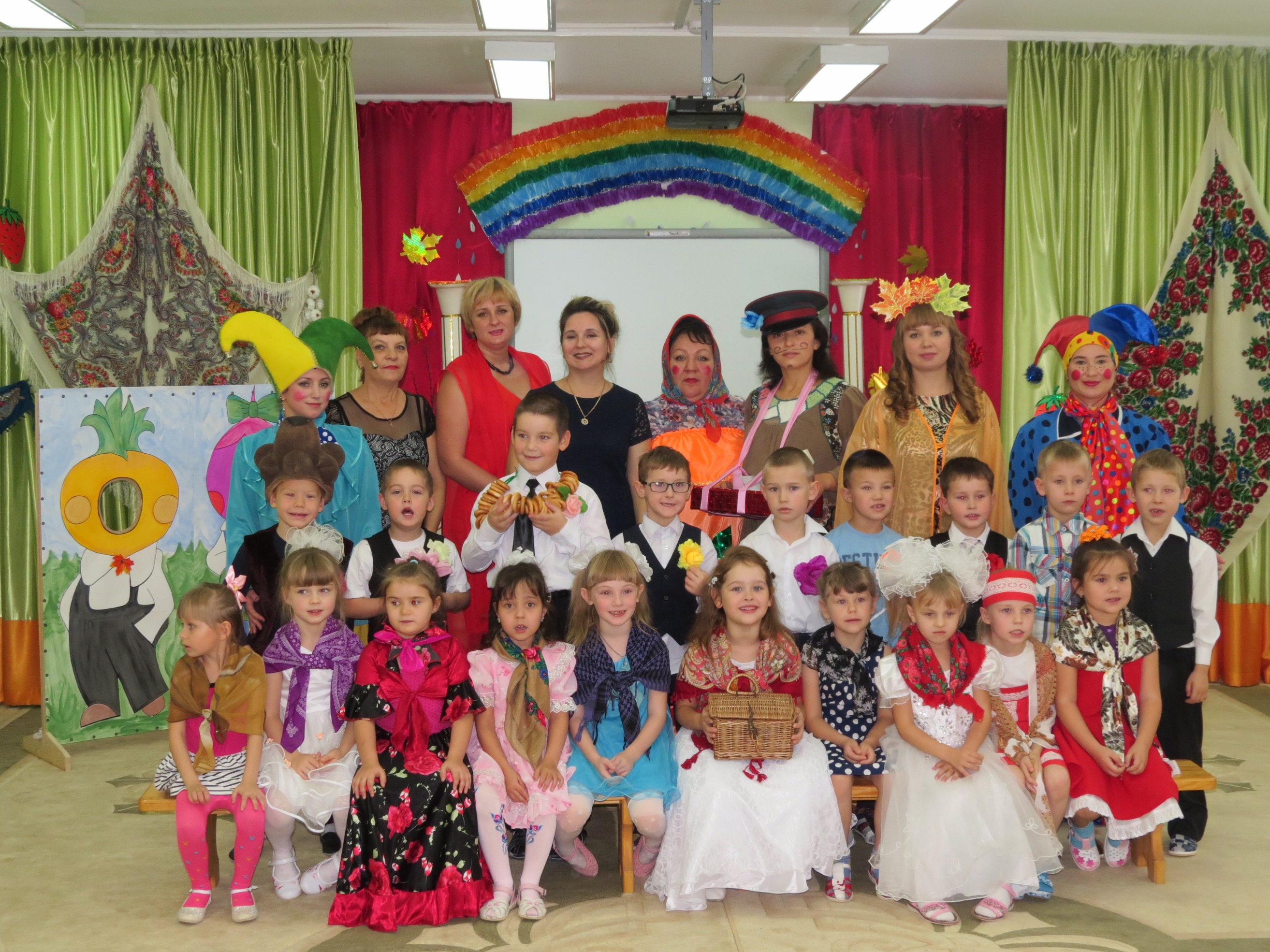 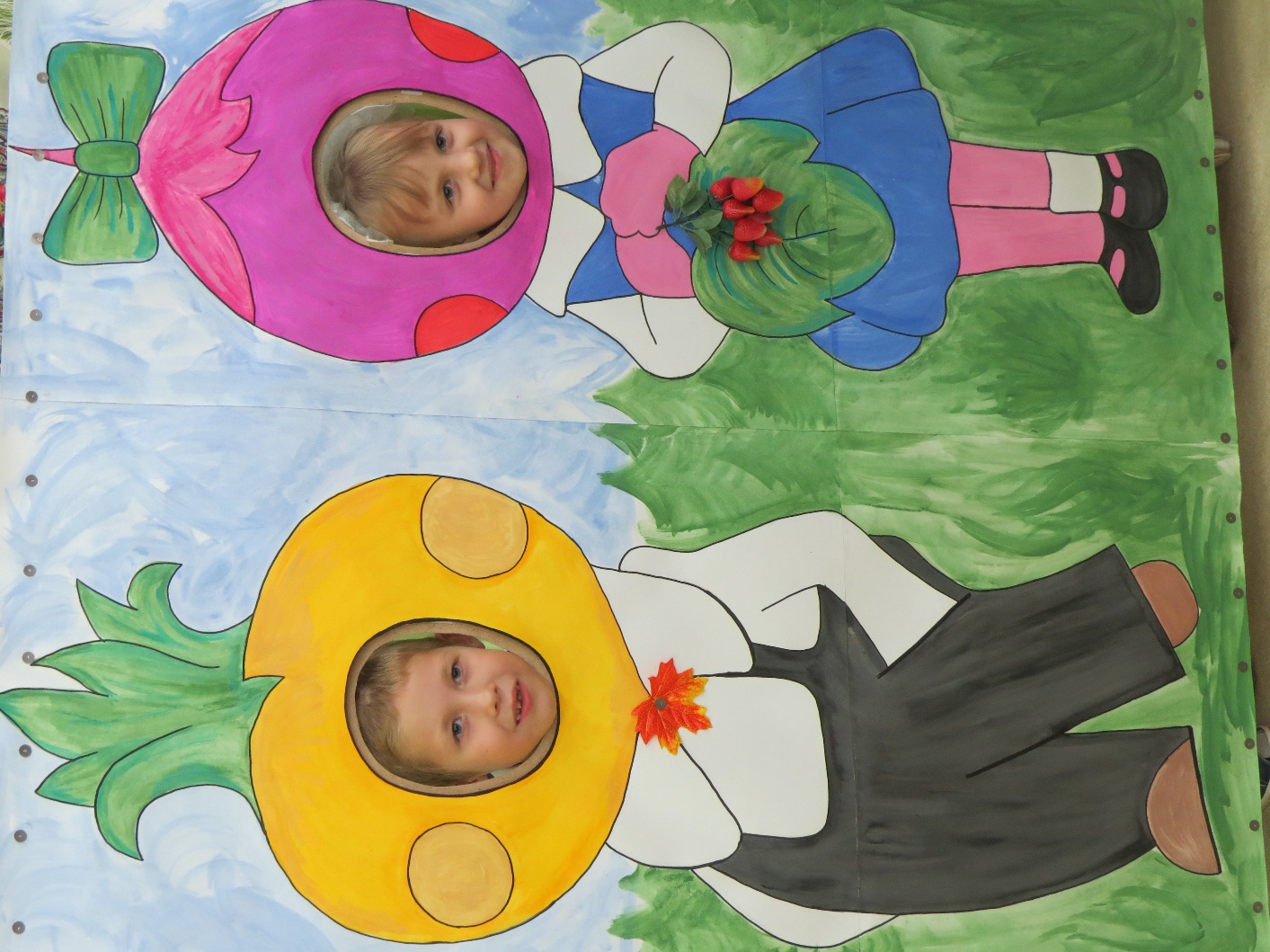 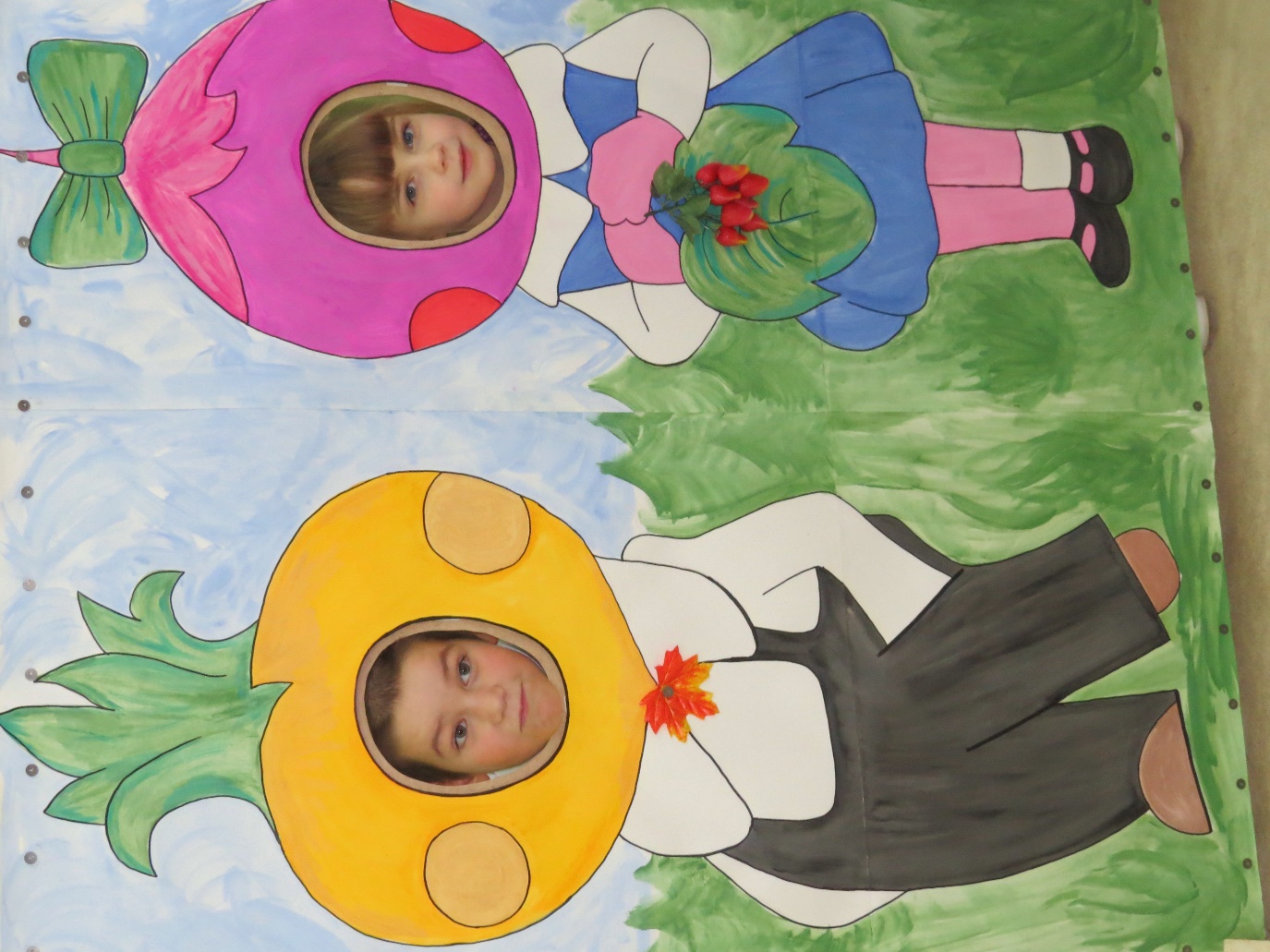 Группа «Фиалка»
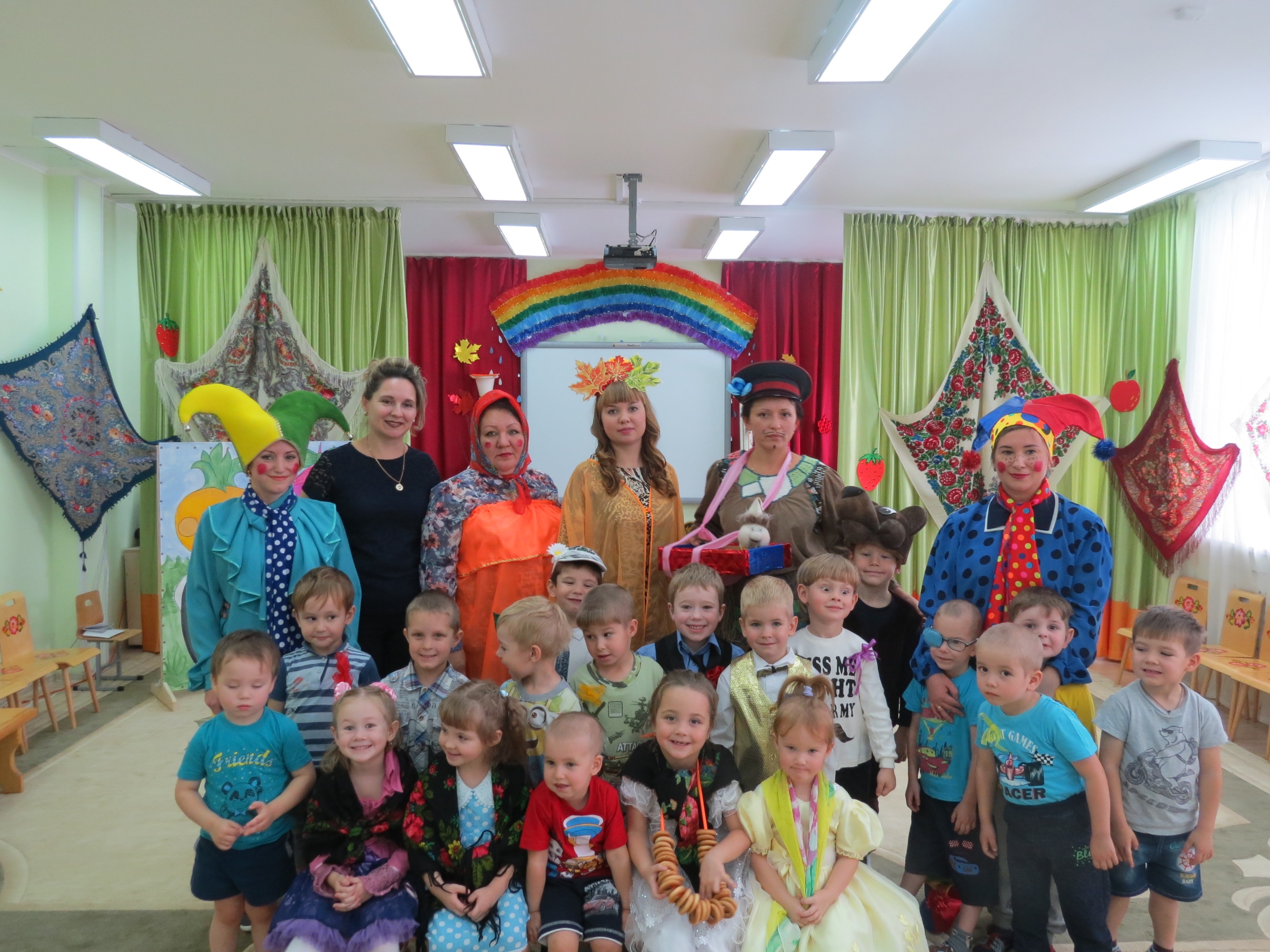 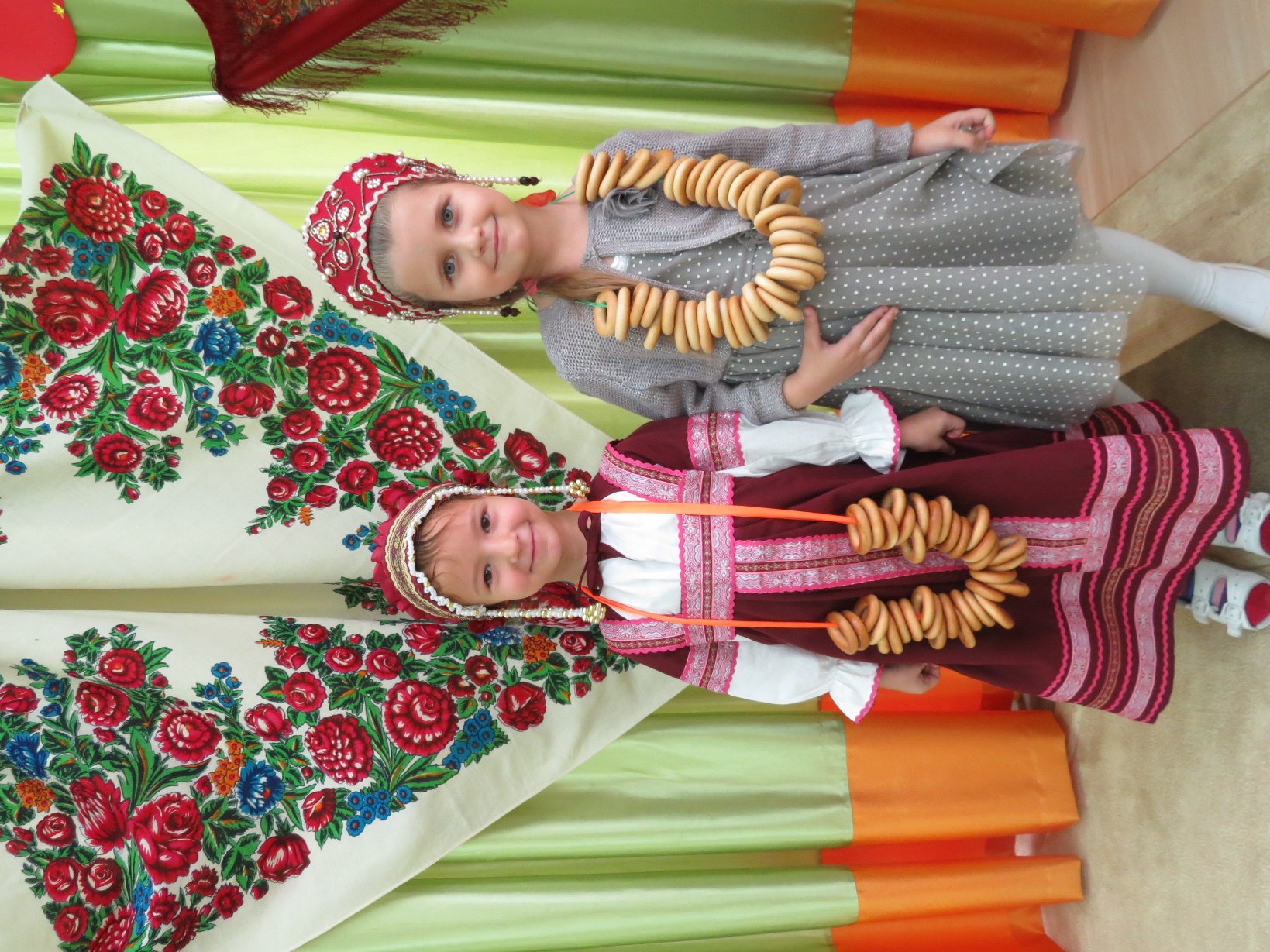 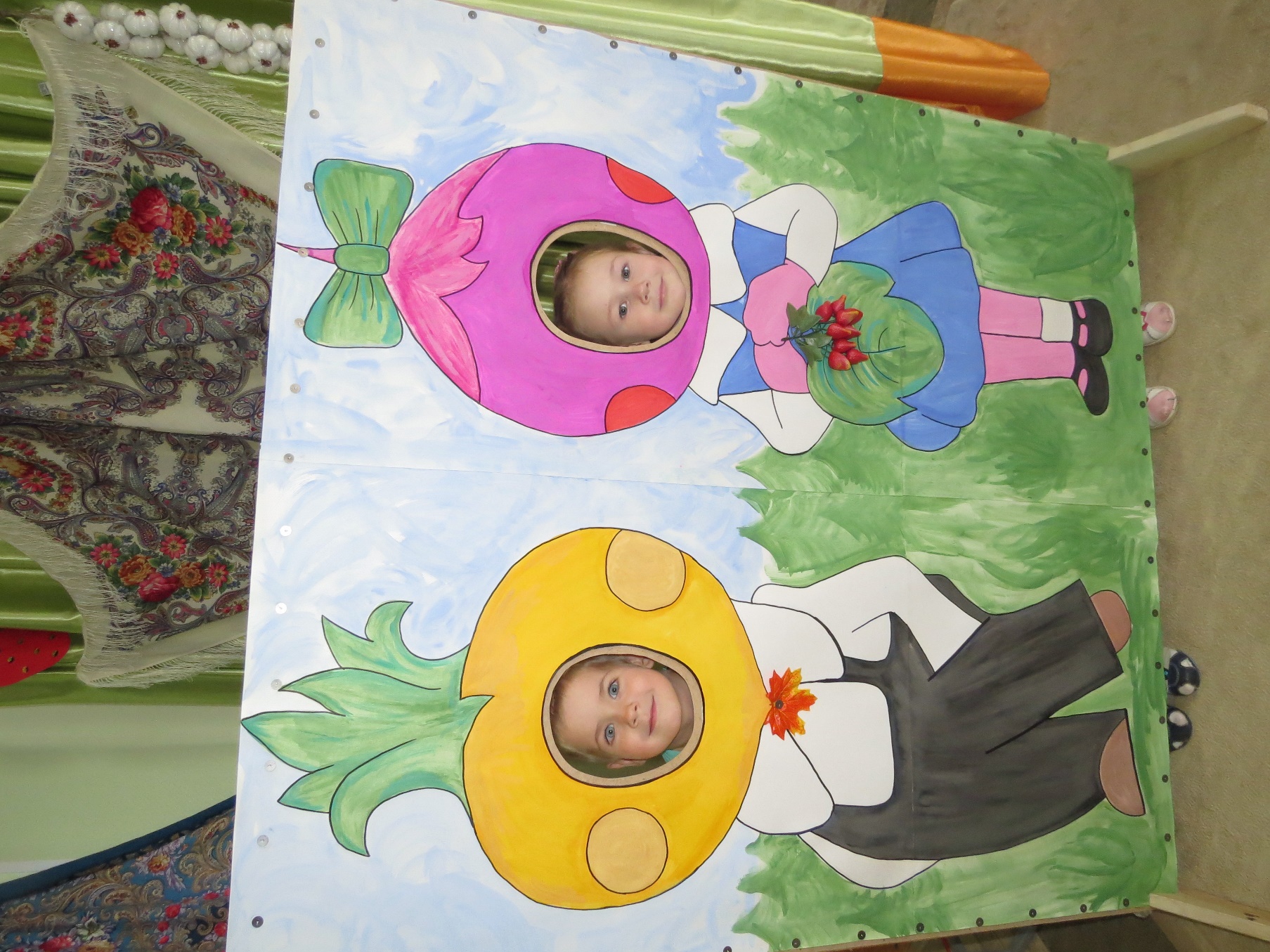 Тут и Ярмарке конец, 
а кто видел – молодец!
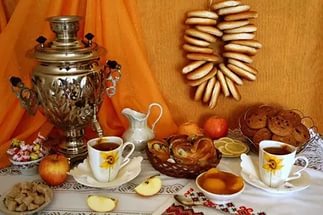